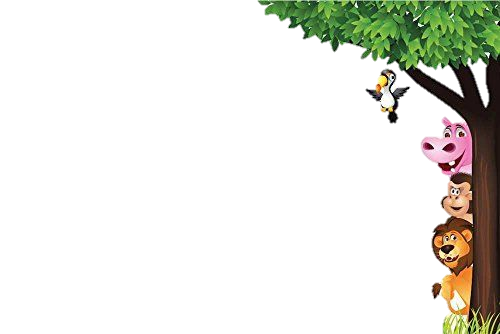 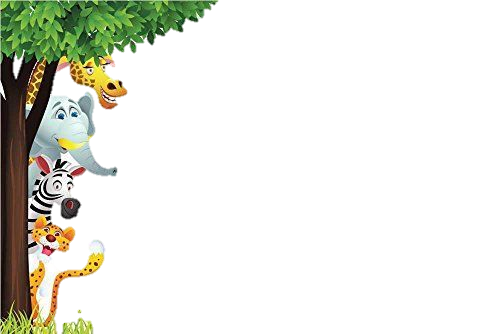 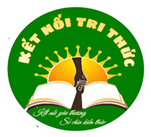 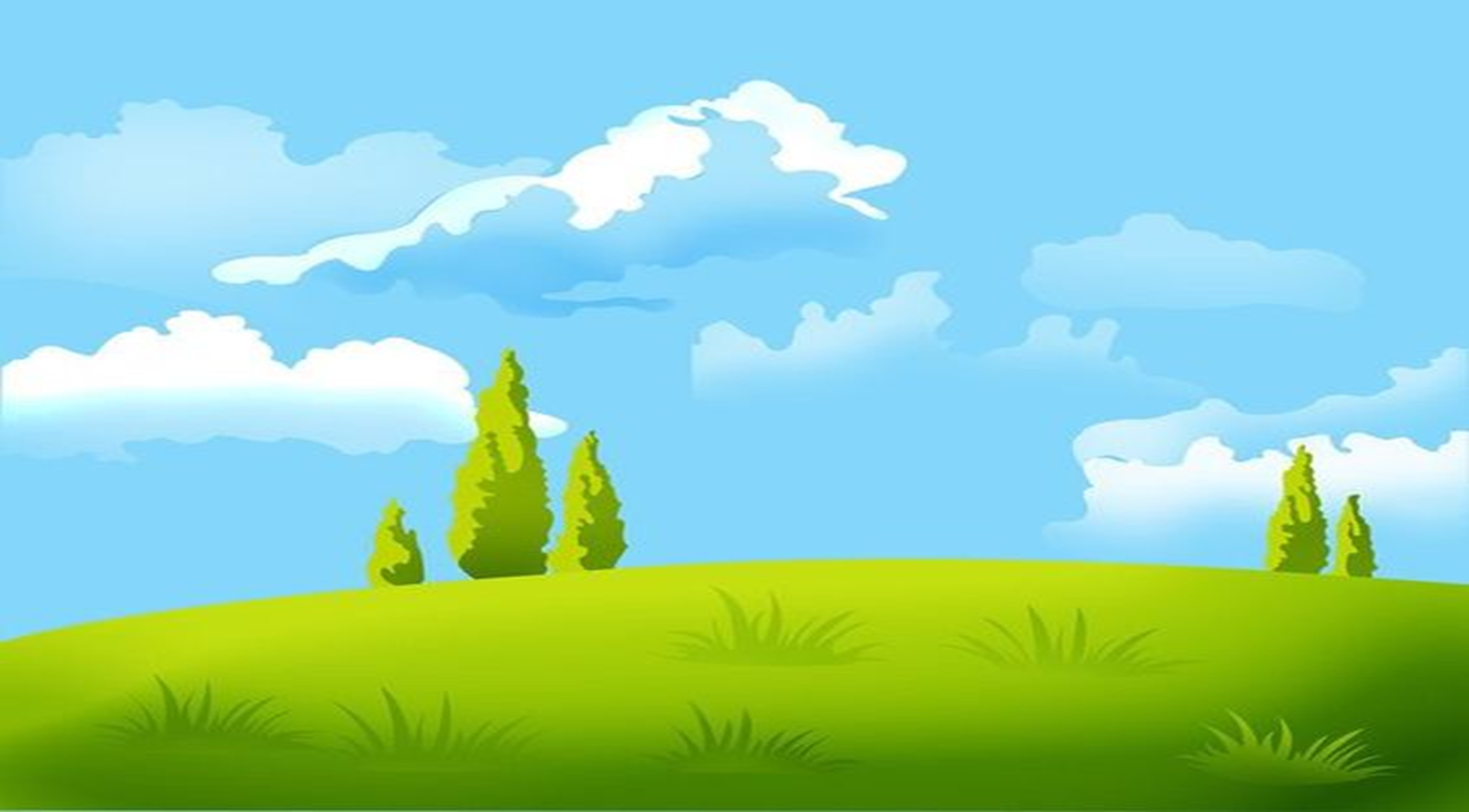 KHỞI ĐỘNG
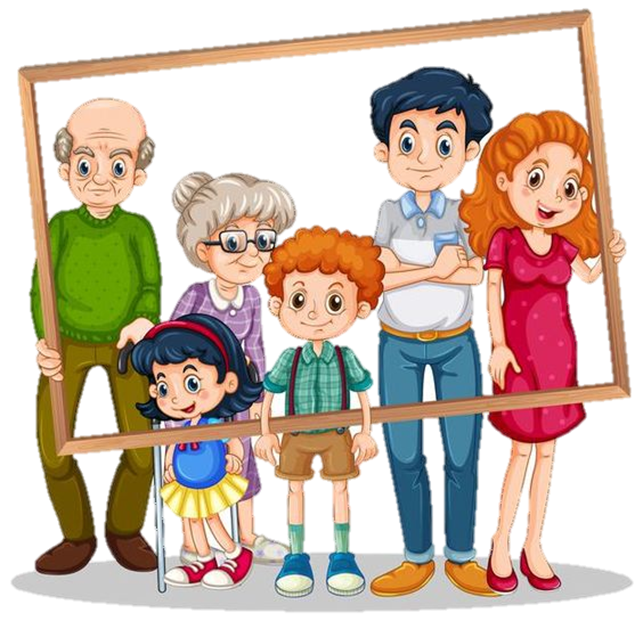 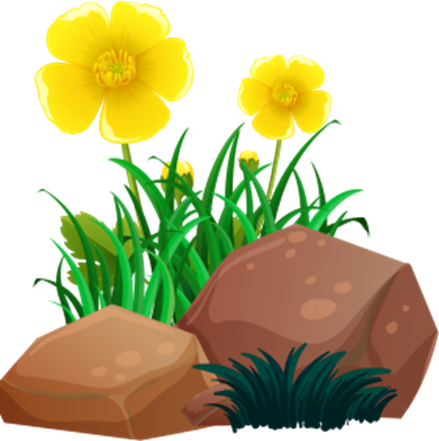 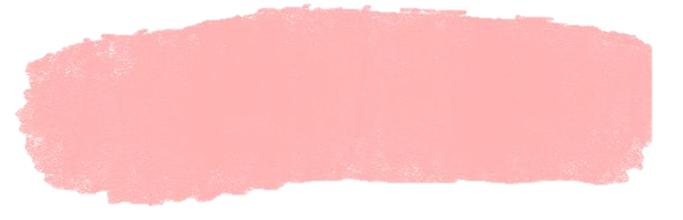 1 . Nghe - viết : Khi cả nhà bé tí (3 khổ thơ cuối)
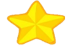 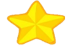 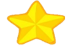 1
2
3
Khi bố còn bé tí
Có thích lái ô tô
Có say mê sửa đồ
Có hay xem bóng đá?
Khi bà còn bé tí
Bà có nghịch lắm không
Dáng đi có hơi còng
Chăm quét nhà dọn dẹp?
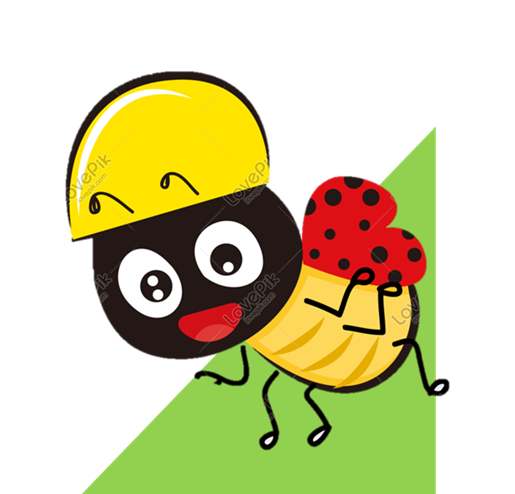 Khi ông còn bé tí
Có nghiêm như bây giờ,
Có chau mặt chơi cờ
Có uống trà buổi sáng?
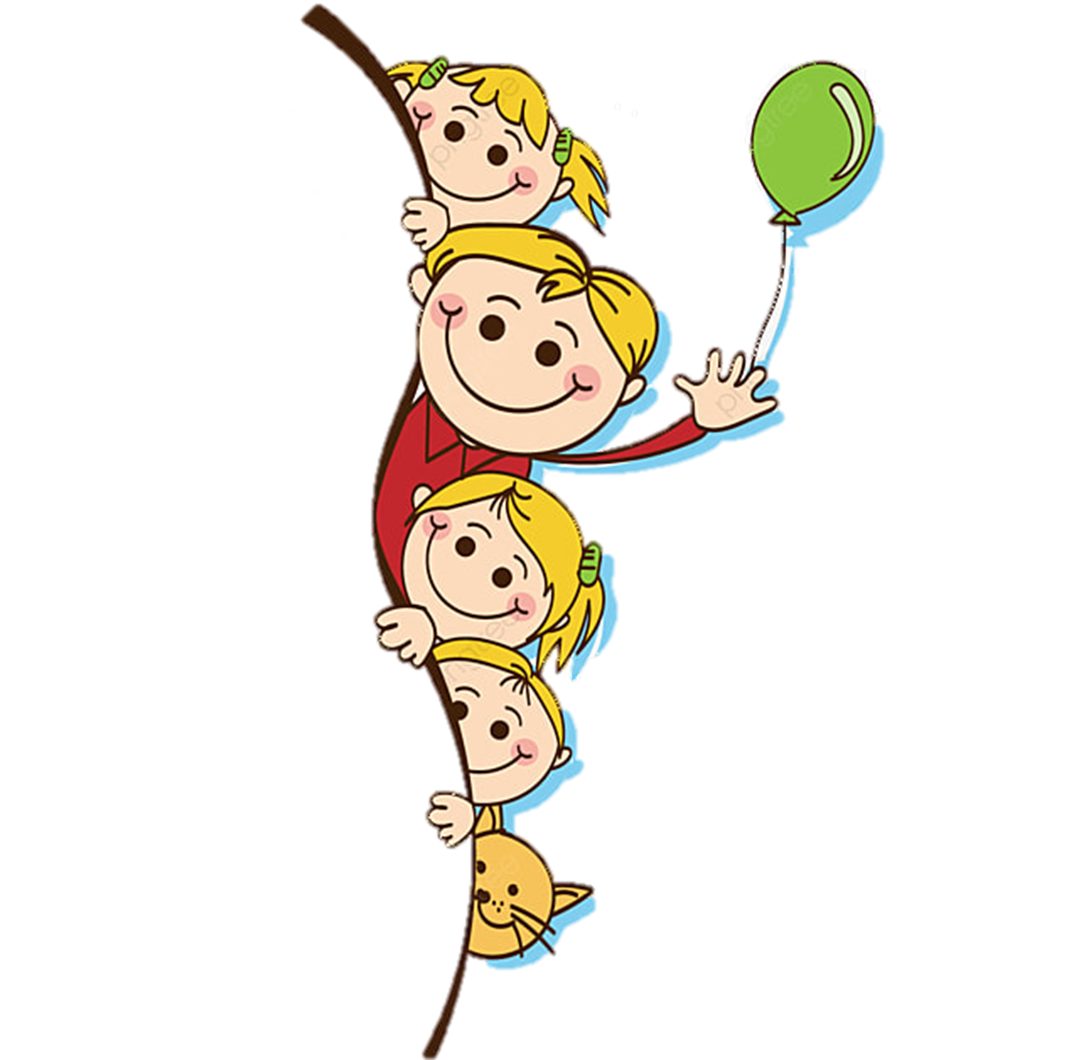 Cách trình bày
Viết hoa tên bài và các chữ đầu mỗi dòng thơ.
Chú ý dấu chấm cuối mỗi khổ thơ.
Nhớ cách viết những tiếng khó có trong 3 khổ thơ.
Lắng nghe GV nhận xét bài của một số bạn.
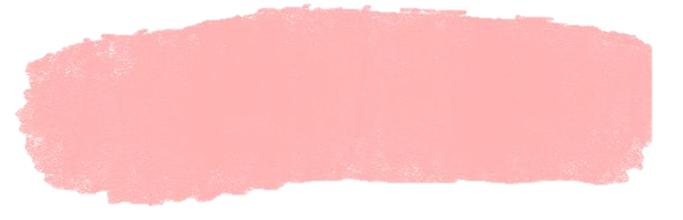 1 . Nghe - viết:
Khi cả nhà bé tí
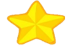 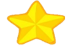 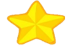 1
2
3
Khi bố còn bé tí
Có thích lái ô tô
Có say mê sửa đồ
Có hay xem bóng đá?
Khi bà còn bé tí
Bà có nghịch lắm không
Dáng đi có hơi còng
Chăm quét nhà dọn dẹp?
Viết vở
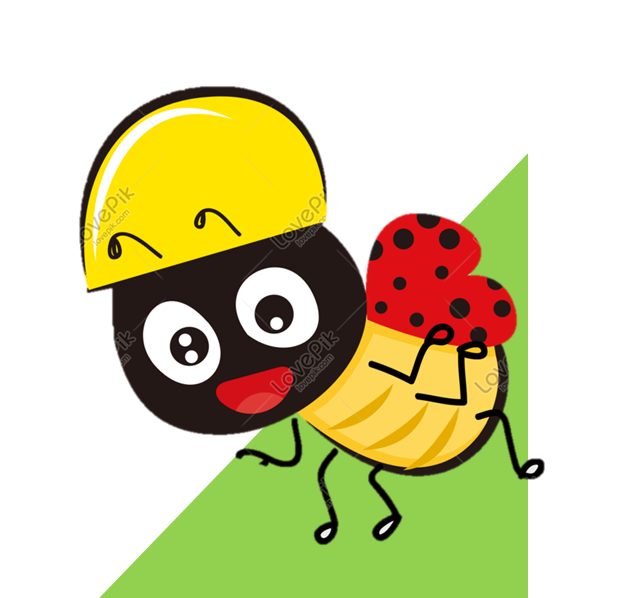 Khi ông còn bé tí
Có nghiêm như bây giờ,
Có chau mặt chơi cờ
Có uống trà buổi sáng?
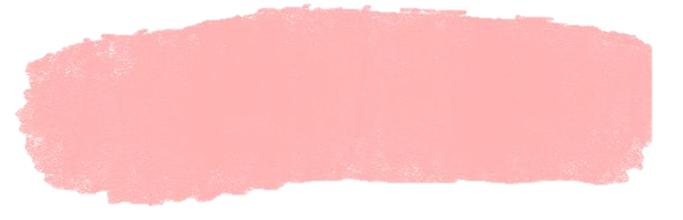 2. Làm bài tập a hoặc b.
a. Chọn tiếng trong ngoặc đơn thay cho ô vuông.
- Trong vườn, cây        (lịu/lựu) sai        (trĩu/trữu) quả.
- Trong vườn, cây            sai             quả.
lựu
trĩu
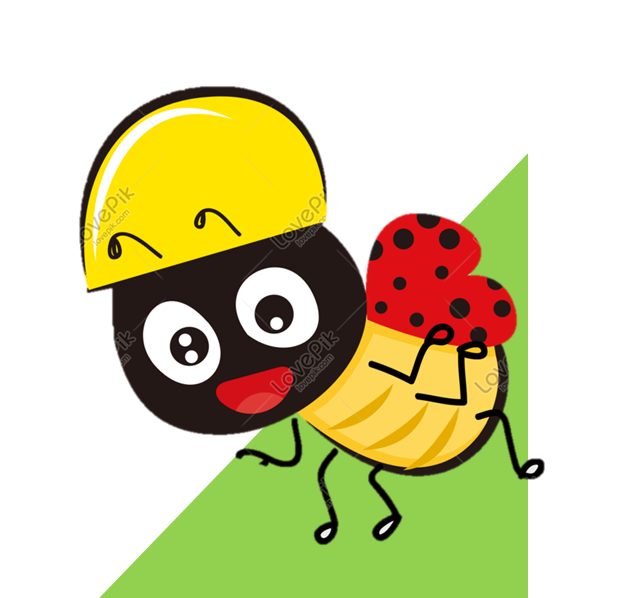 - Mẹ       (địu/đựu) em bé lên nương.
- Mẹ           em bé lên nương.
- Đàn chim sà xuống cây bằng lăng, hót       (líu/lứu) lo.
- Đàn chim sà xuống cây bằng lăng, hót          lo.
địu
líu
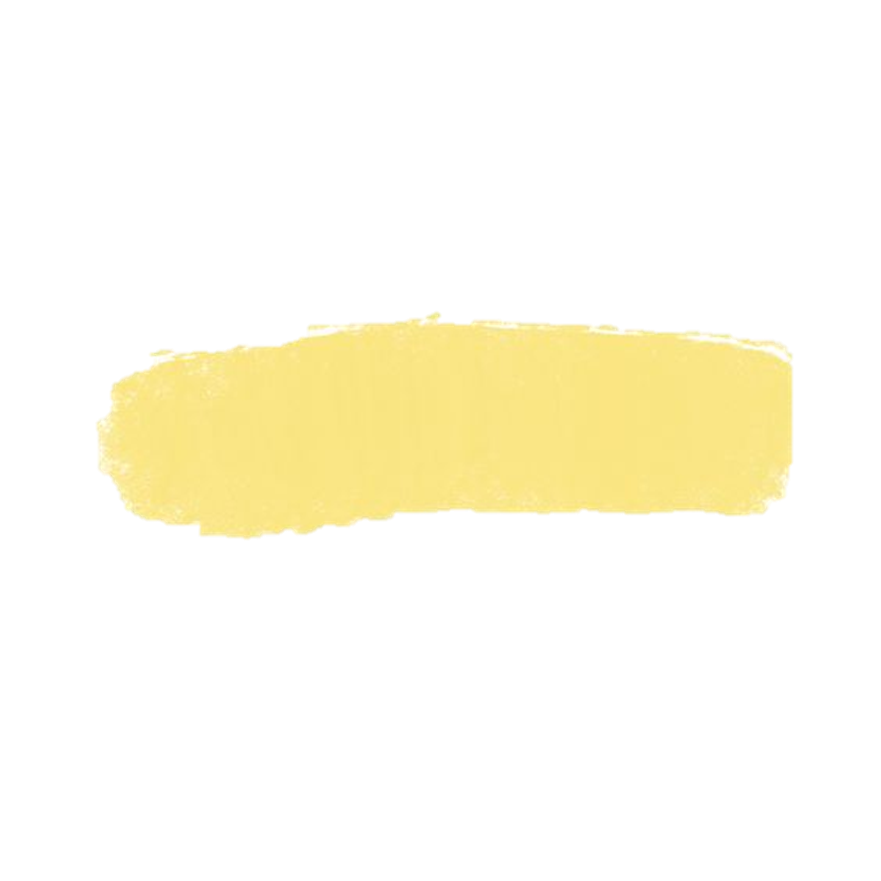 2. Làm bài tập a hoặc b.
b. Chọn tiếng trong bông hoa thay cho mỗi ô vuông.
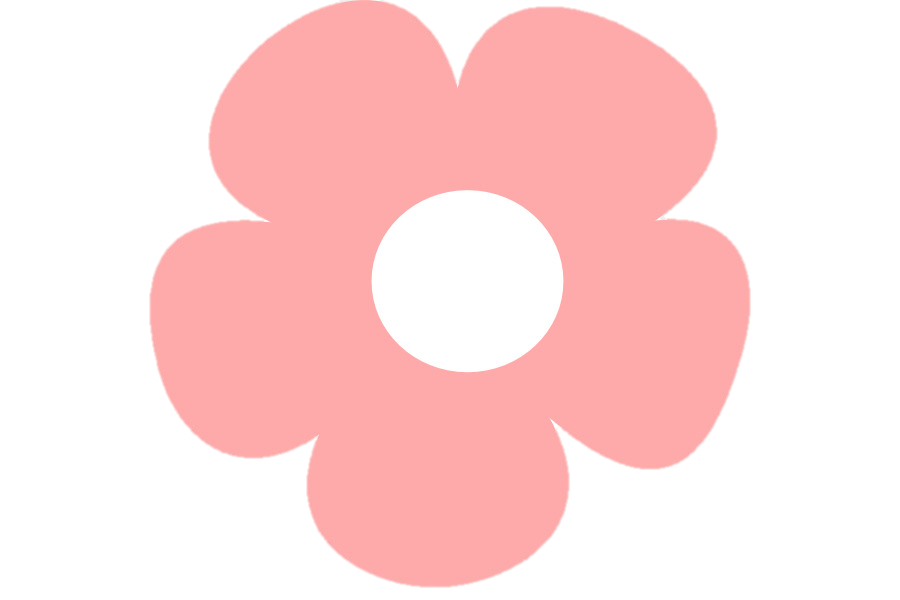 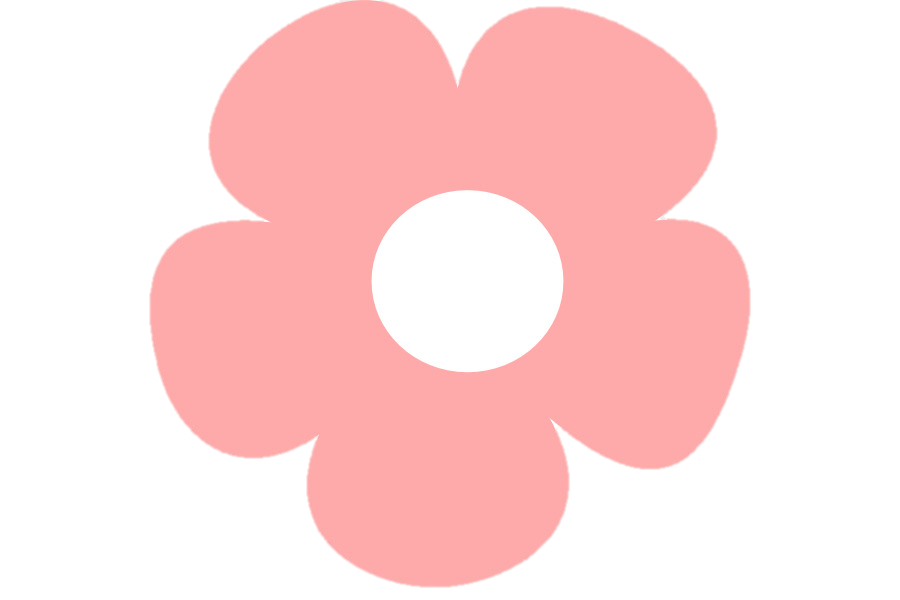 biến
biếng
- Bàn tay khéo léo của bố đã          những mảnh gỗ vụn thành máy bay, ô tô, con vịt,…
- Mẹ bảo Duy không nên lười             , phải chăm tập thể dục hàng ngày.
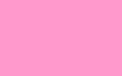 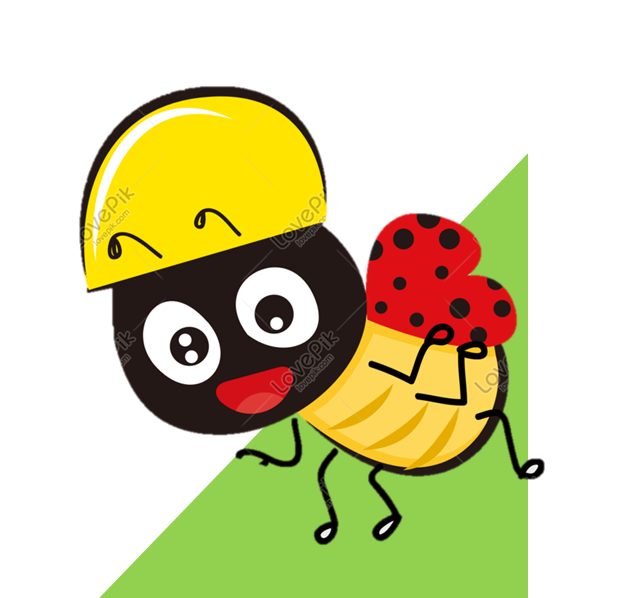 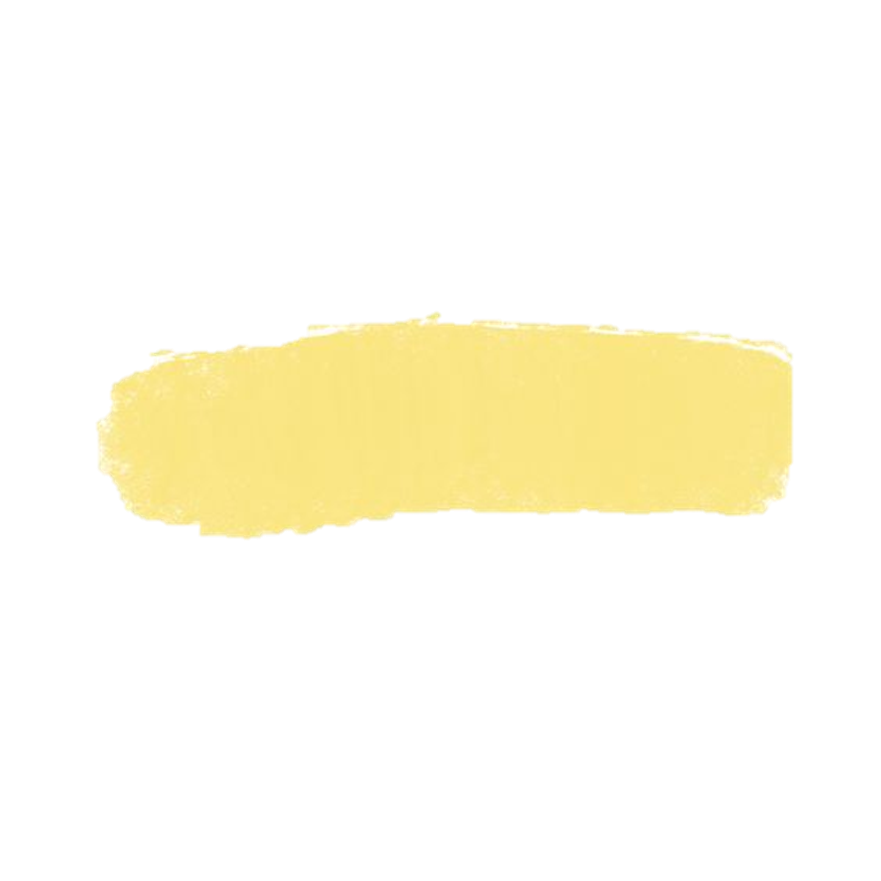 2. Làm bài tập a hoặc b.
b. Chọn tiếng trong bông hoa thay cho mỗi ô vuông.
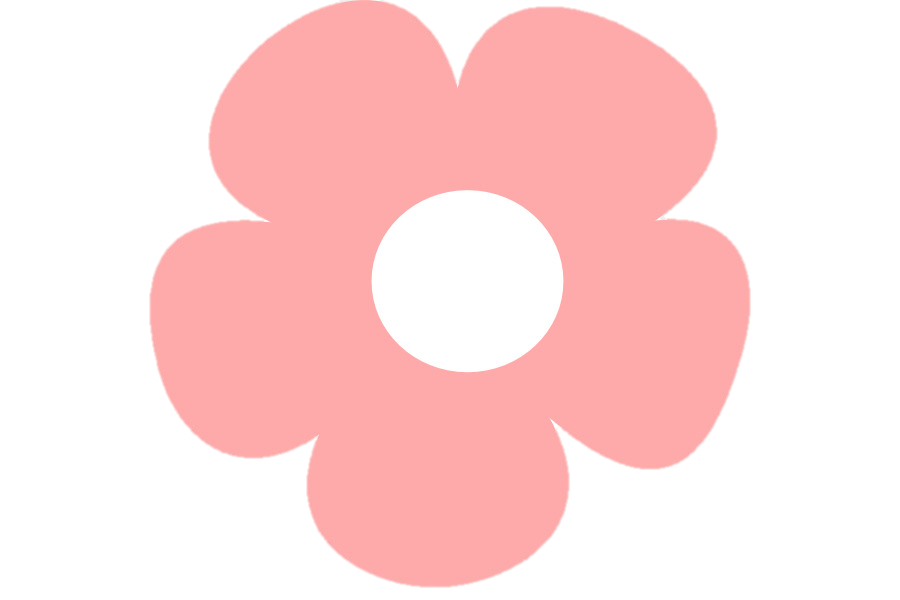 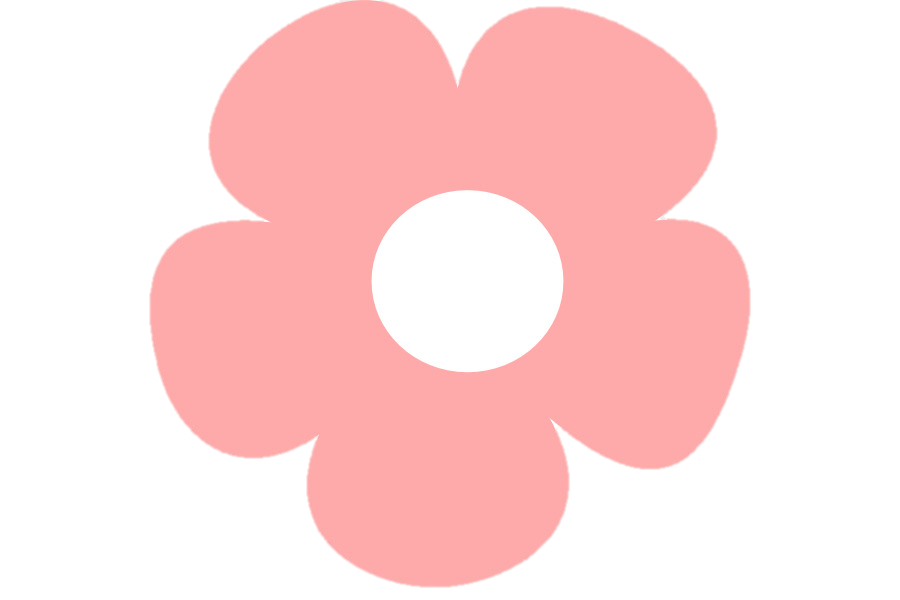 tiến
tiếng
- Anh Dũng giả làm                kêu của các con vật rất giỏi.
- Ở lớp, Mai và Hà là đôi bạn cùng                .
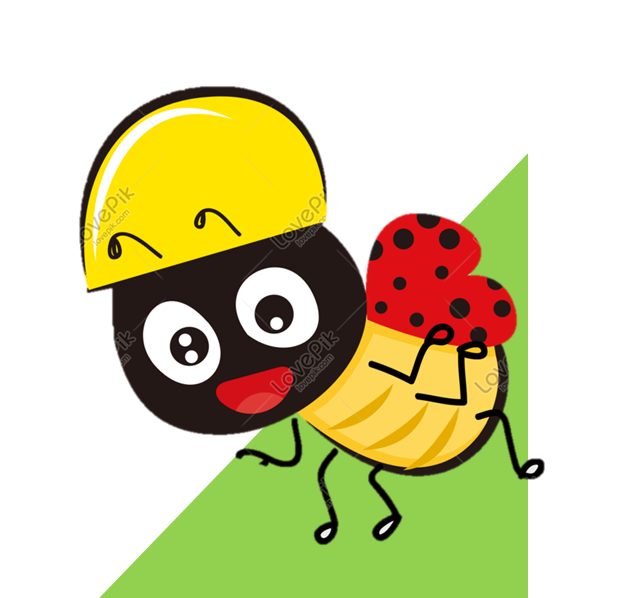 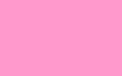 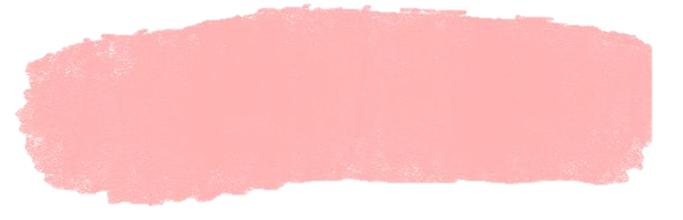 3. Viết vào vở 1 – 2 câu đã hoàn thành ở bài tập 2.
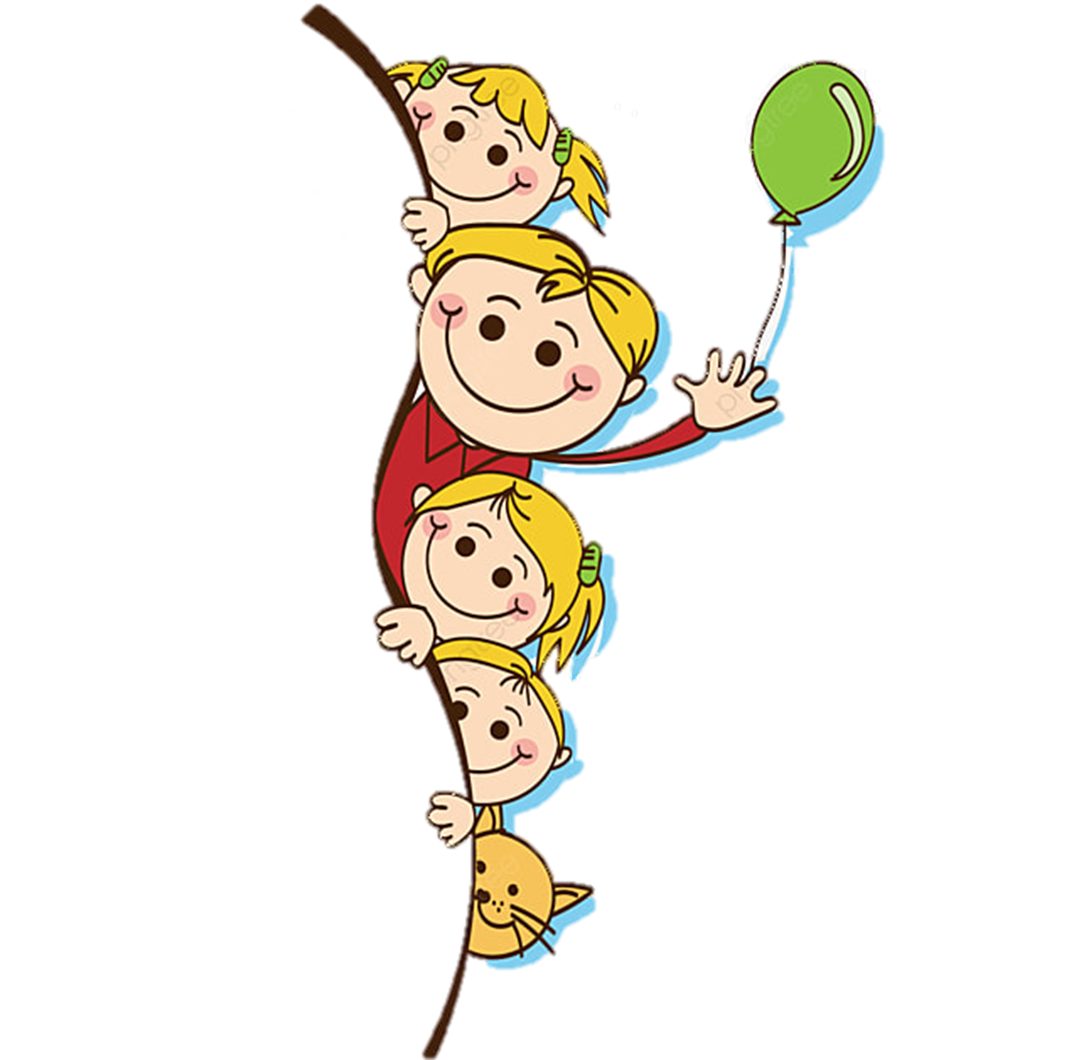 - Trong vườn, cây lựu sai trĩu quả.
- Mẹ địu bé lên nương.
- Đàn chim sà xuống cây bằng lăng, hót líu lo.
- Bàn tay khéo léo của bố đã biến những mảnh gỗ vụn thành máy bay, ô tô, con vịt,…
- Mẹ bảo Duy không nên lười biếng, phải chăm tập thể dục hàng ngày.
- Anh Dũng giả làm tiếng kêu của các con vật rất giỏi.
- Ở lớp, Mai và Hà là đôi bạn cùng tiến.
Chọn 1-2 câu viết vào vở
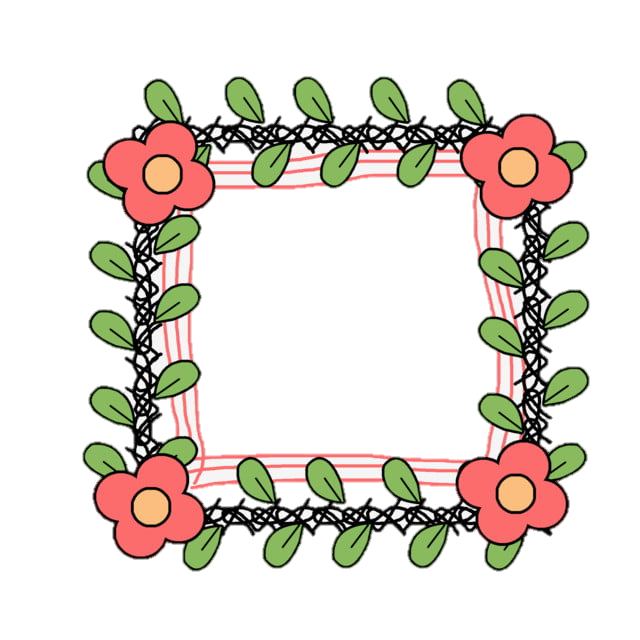 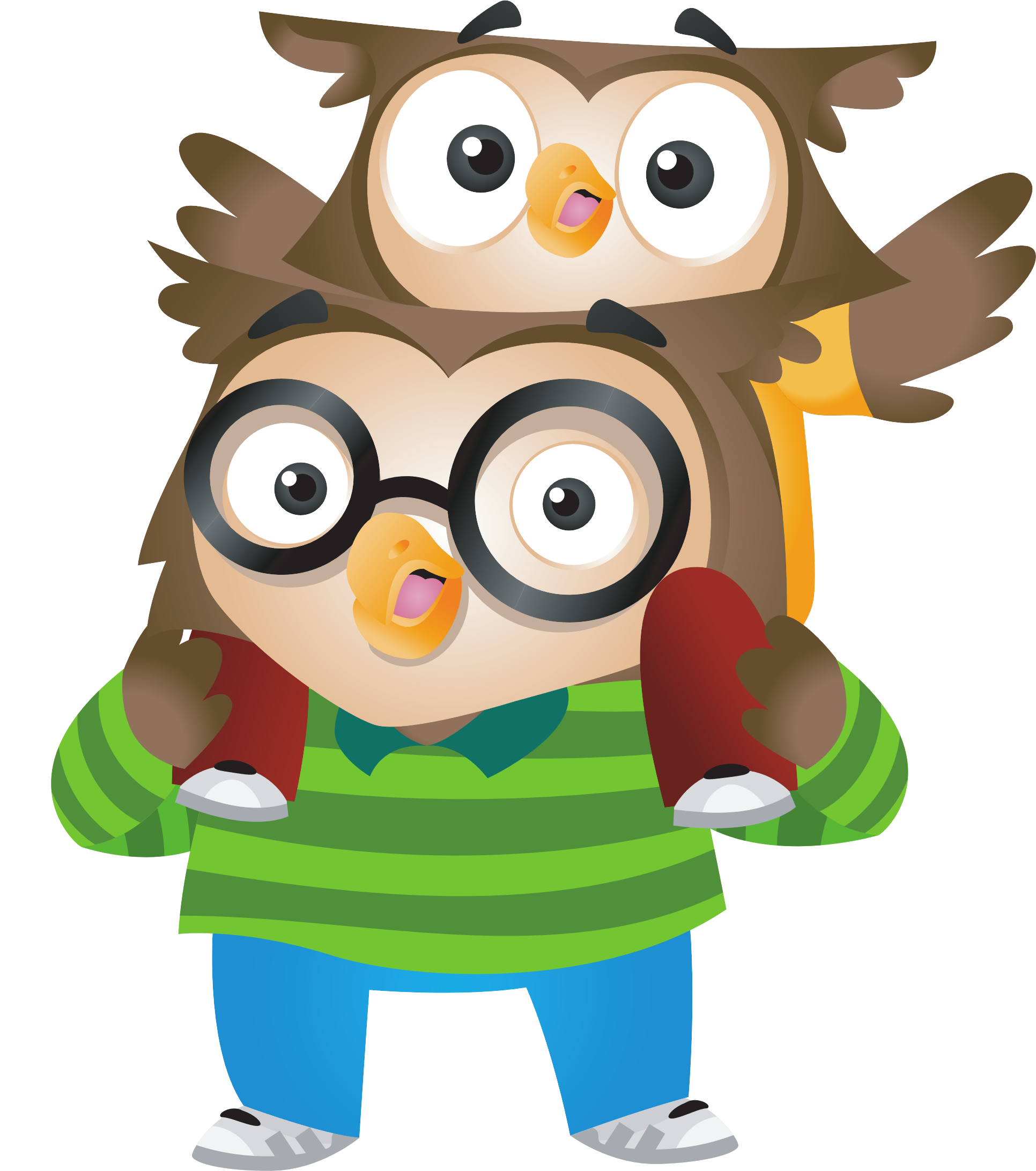 VẬN DỤNG
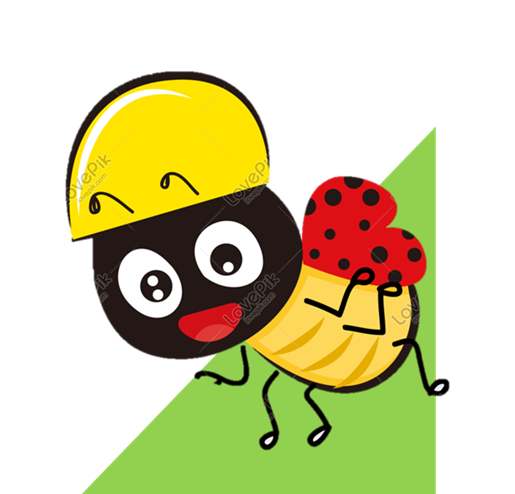 - Đọc bài thơ  “Khi cả nhà bé tí” cho người thân nghe. - Hỏi về những công việc yêu thích của người thân khi còn bé.
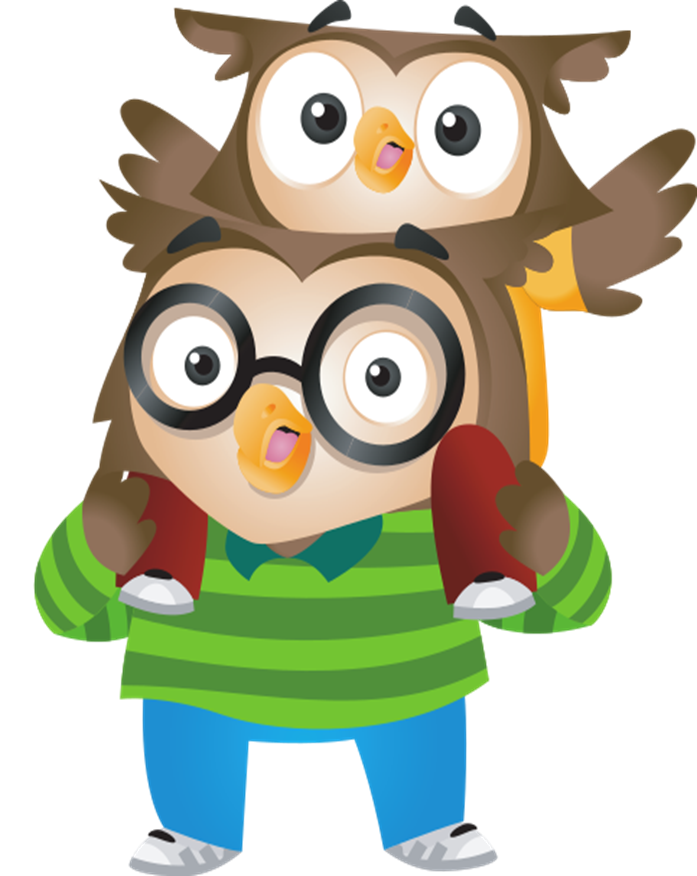 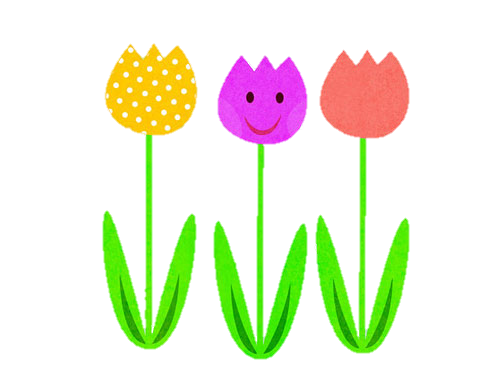 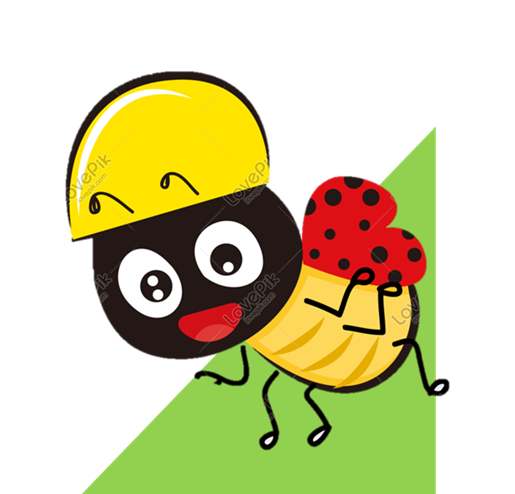 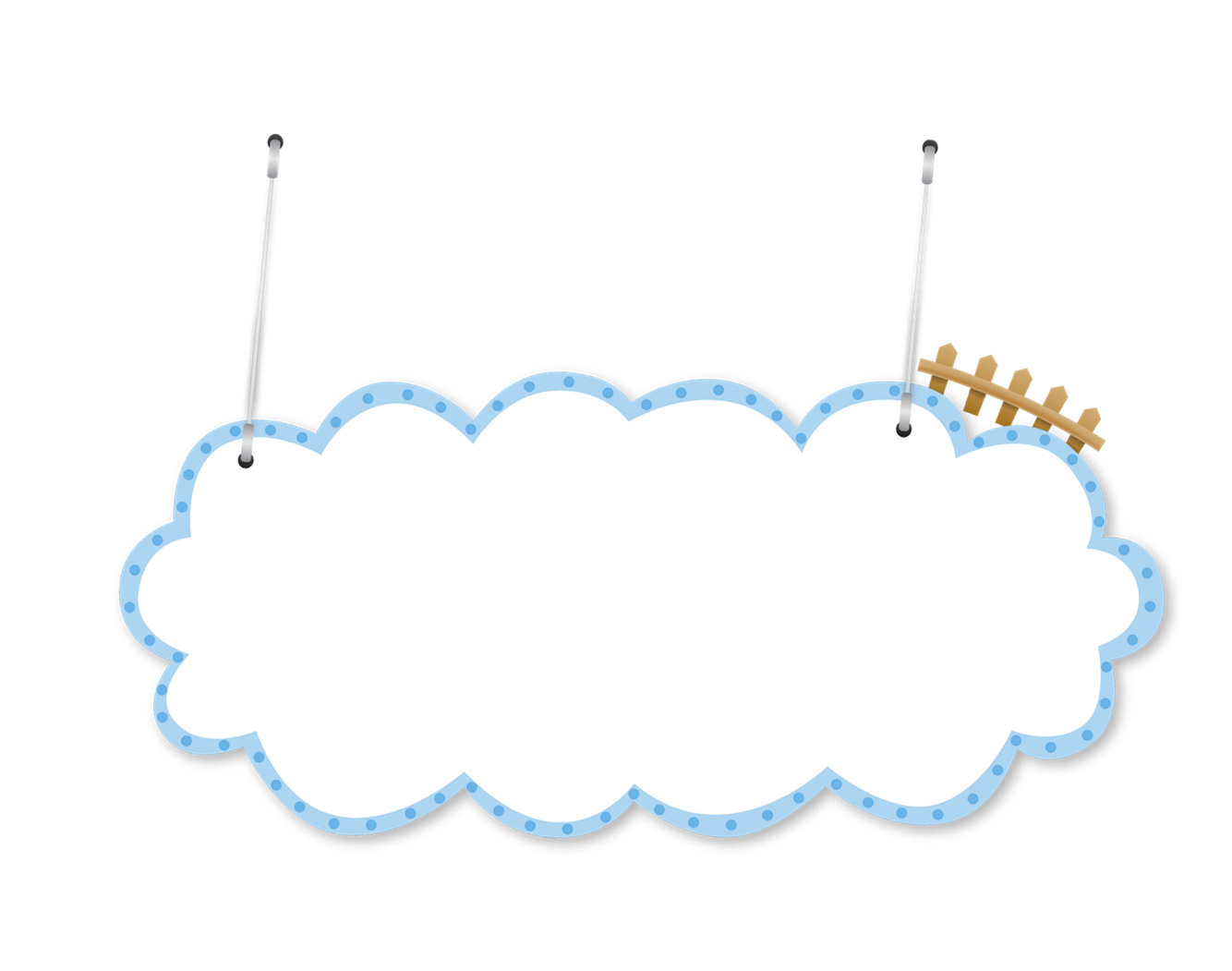 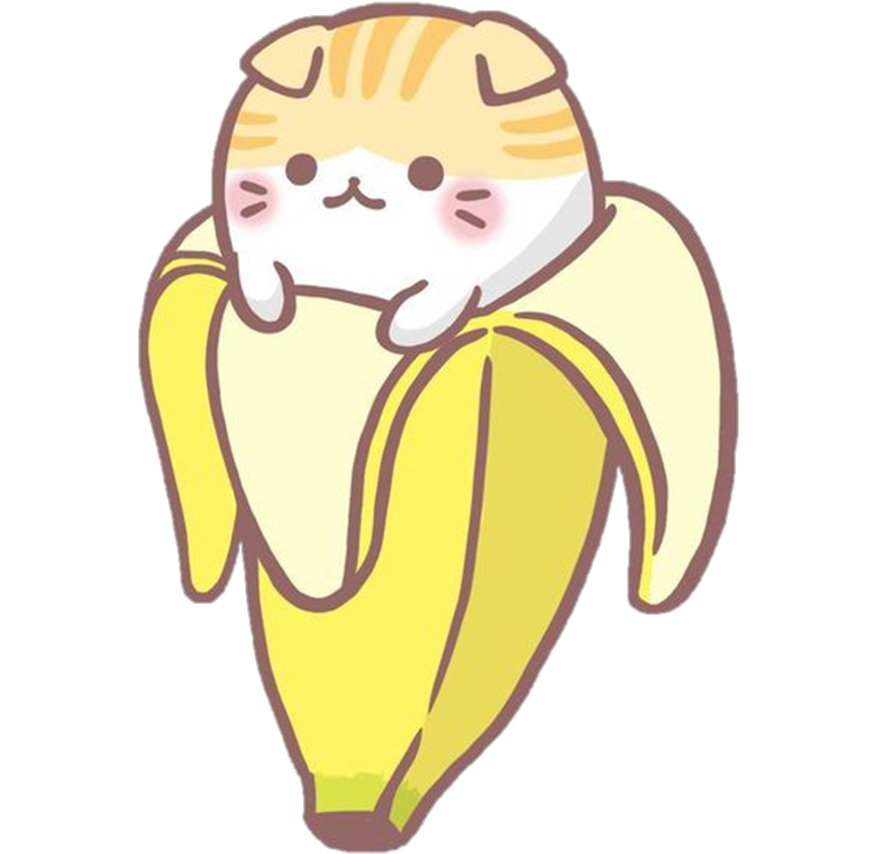 CỦNG CỐ, DẶN DÒ
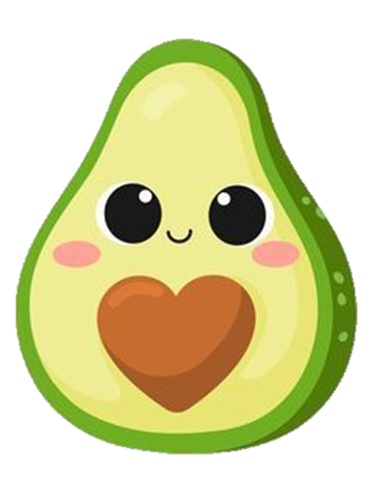